AAT Webinar
Hello and welcome to this CPD webinar ‘CIS Update’
We are due to start at 19:00. You should not have any sound at this stage. We will be doing a sound check at 18:55

When you logged into the webinar you will have been asked if you wanted to participate in a ‘Integrated Voice conference’ – if you did not click yes to this then you will not have any sound. Please log out, re-join the webinar and answer ‘yes’.

If you have any questions during the webinar please use the Q&A panel on the right hand side and direct your questions to ‘all panellists‘. 

For more information on participating in a webinar see our user guide; ‘AAT webinars – what they are and how to take part' at aat.org.uk/webinars
Forthcoming events:

CIPP and AAT joint event - hot payroll topics – London, Solihull and Glasgow 
CPD Mastercourse: Sharpen your tax skills – Exeter, Newcastle, Warrington – Limited places available

Please visit www.aat.org.uk/events to book
Construction Industry Scheme
Ian Whyteside, FMAAT, MCIPP, ATT
Director: Management, Payroll & Training Co. Ltd.Tax & Payroll Partner: The Lime Partnership
Construction Industry SchemeAgenda
Introduction
Basics of CIS
Registration and verification
Returns and Payments
Recovery of deductions suffered
Status
Offences and penalties
Systems
Summer 2014 Consultation
Construction Industry SchemeBasics of CIS
Set out rules on how payments to subcontractors must be processed
All parties must be registered
HMRC determines who is approved and what their tax status is
All payments must take account of subcontractors tax status
May require contractor to make a deduction
Deduction is calculated after the reduction of the cost of materials and other items – if known
Contractor submits returns monthly, including nil returns
Contractor pays across all deductions, like PAYE
Sub contractor reclaims depending on trading status
Construction Industry SchemeBasics of CIS
Rules on how payments to subcontractors must be processed
Requirement to be registered with HMRC
Both contractors and sub-contractors must be registered
All types and forms of business are affected
“Deemed” contractors 
Overseas businesses
Construction Industry SchemeBasics of CIS
Rules on how payments to subcontractors must be processed
Verification
Contractor duty
HMRC’s decision
Determines rate of deduction, if any
Existing sub contractors
Won’t need verification
Depends on timescales
Construction Industry SchemeBasics of CIS
Rules on how payments to subcontractors must be processed
Returns
No mandation on electronic filing (for how much longer?)
Includes;
Sub contractors details
Payments made
Deductions made
Declaration that verification has taken place
Declaration on the status of the sub contractor!
Construction Industry SchemeBasics of CIS
Rules on how payments to subcontractors must be processed
Compliance
Routine reviews
Business records checks
Sub contractor complaints
Contractor complaints
Multiple tax reviews
Access to records
Keep three closed years plus existing.
Construction Industry SchemeRecovery
Recovery of deductions suffered
Joint initiative on HMRC service delivery
AAT involved in CIS improvement work
Recent work is improvement in repayment of CIS suffered
From April 2014:
Repayment within 25 working days from receipt of claim
Discrepancies to HMRC data chased up by HMRC
Part repayments if possible
Full offsetting possible
Commitment to consult on further improvements.
Construction Industry SchemeRecovery
Recovery of deductions suffered
Sole trader
More likely to be suffering deductions
All taxation is via the self assessment system
All tax and Class 4 NIC worked out on profit calculation
Aggregate value of statements on file = CIS suffered
CIS suffered can be deducted from the tax and C4 figure
Balance is paid by due date or due for repayment.
Construction Industry SchemeRecovery
Recovery of deductions suffered
Limited liability company
Could be receiving gross payment
Easier to satisfy the business tests as a company
Recovery allowed against PAYE payments due
CIS suffered entered against the tax, NIC, and SLD due
Only allowed down to nil PAYE due
Remaining CIS must be carried forward
Any PAYE balance due must be paid over in time
Any CIS outstanding at end of the tax year must be reclaimed in writing
Can wait until CT600 is submitted, but does not have to.
Construction Industry SchemeStatus
Status?
Definition
Employed or self employed?
Rules and tests
Construction Industry SchemeStatus
Status?
Return includes declaration that the sub contractors status has been checked
Requirement to know what this means
If sub contractor, they are CIS
Make the normal enquiries
Carry out verification
Make payments, after you …
Make deductions in accordance with HMRC requirements
Issue statements
Complete the return
If employee –
Employment contract exists even if not in writing
Payroll
PAYE requirements
No CIS
Construction Industry SchemeStatus
Status?
Rules and tests
Control tests
Who draws up contract?
Who decides start and finish, and why?
Who decides working times?
Hourly, daily, weekly, monthly pay rates?
Invoicing and payment
Who says what is to be done?
Construction Industry SchemeStatus
Status?
Rules and tests
Economic reality
Is it a real business?
If limited, is there an entry on companies house?
If sole trader what evidence that business exists?
Any alternative clients?
Who puts right unsatisfactory work?
Construction Industry SchemeStatus
Status?
Rules and tests
Mutuality of obligation
What are the expectations of both parties?
Is the requirement for the work, or for the person?
Are there substitution clauses?
Are they operated at any time?
Construction Industry SchemeStatus
Status?
Rules and tests
Equipment and materials
Who supplies the equipment needed?
If contractor, what are the reasons for this?
Can the sub contractor supply materials?
If not, why not?
Construction Industry SchemeStatus
Status?
Rules and tests
HMRC Employment status indicator (ESI) tool
Optional test for contractor to use
Often used as a general guide only
Save each page of questions, plus decision, all with same reference number for it to be binding
Otherwise, or if answers are not accurate, decision is not binding
https://esi2calculator.hmrc.gov.uk/esi/app/index.html
Alternative is to call the CIS Helpline, 0845 366 7899
Construction Industry SchemeCompliance
Offences and penalties
Failing to assess status
Could find payments assessed for PAYE instead
HMRC not obliged to take account of self employed tax paid
Penalties and interest can double the assessment
Getting this wrong is not an option
Information on tax status is often shared with employment bodies
Construction Industry SchemeCompliance
Offences and penalties
Failing to submit returns
£100 for late return
£200 after two months
After 6 months it is greater of 5% of CIS due and £300
After 12 months a further greater of 5% of CIS due and £300
Continue to accrue
Very negotiable, surprisingly
HMRC very lenient with sole traders and single director companies
Often remit all but the initial penalty
At least that’s my experience!
Construction Industry SchemeCompliance
Offences and penalties
Incorrect returns
Information withheld deliberately, but not concealed;
greater of 70% of CIS due and £1,500
Deliberate and concealed;
Greater of 100% of CIS due and £3,000
Gross payment CIS
£1,500 or £3,000 depending on the level of concealment
Usually after 12 months late returns
Construction Industry SchemeSystems
Systems
Most have CIS functionality
Different degrees of performance
Some will carry out on line verification
Others merely record the deduction suffered for recovery
Decision must be based on needs and budget.
Construction Industry Scheme
Recovery of CIS suffered
Principle is straightforward:
Once again, but not so in practice
Main issue is where CIS suffered is recovered at year end
If there is little income tax and Class 4, or Corporation Tax to pay
Can be large sums of CIS suffered to recover
HMRC not quick at refunding large sums
AAT members often more successful because of HMRC recognition
Still problems to face
Construction Industry Scheme
Recovery of CIS suffered
Principle is straightforward:
Large refunds go through “security checks”!
Some of these seem legitimate
Any irregularity in accounts submitted?
Any other taxes owed?
Any previous irregularities investigated?
Any enquiries opened in the past?
Some seem to be simply delaying tactics!
Construction Industry Scheme
Recovery of CIS suffered
Agents need to step in if the “security checks” are protracted
Allow one round of checks
Obtain explanation for a second round, but may have to accept
At the third set of checks- it’s time to question the delay
Ask for matter to be reviewed by Officer in charge
Ask for detailed explanation for continued delay
No choice but to keep pressing for repayment or reasons for not doing so.
Construction Industry Scheme
Summer 2014 Consultation
AAT responded for members
First tax deduction scheme for the construction industry 1972
AAT been working with HMRC since September 2011
New consultation announced in budget 2014
Specific issues:
Obtaining gross payment status
Digital access
Perception of higher than necessary costs
Cumbersome process.
Construction Industry Scheme
Summer 2014 Consultation
AAT responding for members
Q1 – reducing upper limit threshold
Down to £100k maybe, but retaining minimum level of £30k.
Q2 – using simpler annual compliance tests
Submit returns
Make payments
Sub contractors submit required returns
Q3 – Why do some never apply for gross payment status?
Construction Industry Scheme
Summer 2014 Consultation
AAT responding for members
Q4 – Mandatory online filing
Would apply to all businesses
Q5 – Online appeals service
Would business welcome such a facility?
Q6 – Removing the “Nil” return requirement
Great idea, but a sting!
Voluntary nil declaration
HMRC will still issue penalties
So, no change really!
Construction Industry Scheme
Summer 2014 Consultation
AAT responding for members
Q7 – Verification improvements
Online service
Search facility for previous verification numbers
Multiple sub contractor verification
Q8 – Mandatory online verification
Help or hindrance?
A new “App” for on-site verification?
Removal of verification before work requirement?
Q9 – Simpler verification
For gross payment subcontractors only?
Construction Industry Scheme
Summer 2014 Consultation
AAT responses for members
Construction Industry Scheme
Thank you for listening
and taking part

Questions and debate
Webinar close
Thank you for attending this AAT webinar

The webinar has now finished. Please take some time to fill in the online questionnaire to help us plan and improve future webinars. 

A recording of the webinar will be available to view online. We will email a link to all attendees once the recording is available.
Forthcoming events:

CIPP and AAT joint event - hot payroll topics – London, Solihull and Glasgow 
CPD Mastercourse: Sharpen your tax skills – Exeter, Newcastle, Warrington – Limited places available

Please visit www.aat.org.uk/events to book
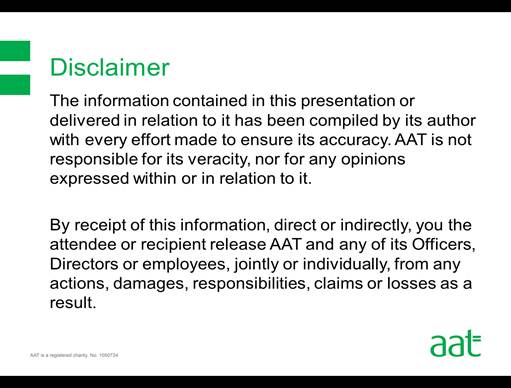